Math-1050Session #30 (12.3: Determinants
Understanding how to find the “determinant” of a matrix will help us to use Matrices to solve systems equations.
2   -3
  7    2
2    -3
 7     2
det
=
(1) Rewrite as a matrix equation
2x – 3y = 8
7x + 2y = 2
2  –3               8
7    2               2
x
y
=
We find determinants of square matrices.
A matrix has ‘curved’ brackets
The determinant of a matrix has ‘straight’ brackets
2     -3
7      2
the product of the “main diagonal” subtract the product of the other diagonal.
Determinant of a 2x2 Matrix
= (2)(2)
–  (7)(-3)
=  4 + 21
=  25
ax – by = s
cx + dy = t
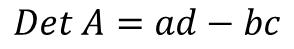 3    -6
5     4
24    -6
12     4
24
12
Matrix of Coefficients
Matrix of Constants
3x - 6y = 24
5x + 4y = 12
1. To solve for ‘x’ we make a ratio of determinants of the matrix of coefficients.
3    -6
5     4
det
det
x =
x =
3    -6
5     4
3    -6
5     4
det
det
24    -6
12     4
3     -6
5      4
3    -6
5     4
Matrix of Coefficients
24
12
Matrix of Constants
3x - 6y = 24
5x + 4y = 12
3. Find the ratio of determinants.
det
=  168
= (24)(4)
–  (12)(-6)
x =
det
=  42
= (3)(4)
–  (5)(-6)
3    -6
5     4
3      24
5      12
24
12
Matrix of Coefficients
Matrix of Constants
3x - 6y = 24
5x + 4y = 12
1. To solve for ‘y’ we make a ratio of determinants of the matrix of coefficients.
3    -6
5     4
det
det
y =
y =
3    -6
5     4
3    -6
5     4
det
det
3     -6
5      4
3    -6
5     4
Matrix of Coefficients
24
12
Matrix of Constants
3x - 6y = 24
5x + 4y = 12
3. Find the ratio of determinants.
3      24
5      12
det
=  -84
= (3)(12)
–  (5)(24)
y =
det
=  42
= (3)(4)
–  (5)(-6)
The ‘x-value’ of the solution is a ratio of determinants.  The numerator matrix is the matrix of coefficients with the ‘x-term’ coefficients replace with the matrix of constants.
The ‘y-value’ of the solution is a ratio of determinants.  The numerator matrix is the matrix of coefficients with the ‘y-term’ coefficients replace with the matrix of constants.
Solve the system using “Cramer’s Rule”
x + 3y = 5
2x - 3y = -8
3    1    7
-3    5    6
 2   -1   -3
3    1    7
-3    5    6
 2   -1   -3
det
What about 3x3 Matrices?
=
One method, not taught in the textbook.
3    1    7     
-3    5    6    
 2   -1   -3
1) Copy the first two columns and put them to the right side of the matrix.
2) Add the products of the main diagonals.
3   1
-3   5
 2   -1
Sum of main diagonal products
+ 21)
(-45
+ 12
= -12
3    1    7     
-3    5    6    
 2   -1   -3
3) Add the products of the opposite diagonals.
3   1
-3   5
 2   -1
Det A = (-12) – (61)
Sum of main diagonal products
Sum of opposite diagonal products
+ (-18)
=  61
+ 9
70
Cramer’s Rule For 3 Equations with 3 unknowns
det
The ‘x-value’ of the solution will be the ratio of 2 determinants.
x (or y or z) =
det
The numerator matrix is the matrix of coefficients with the ‘x-term’ coefficients replaced with the matrix of constants.
The same pattern is used to find the y-value of the solution and the z-value of the solution.
a    b   c  d    e   f   g    h   i
a    b   c  d    e   f   g    h   i
1. Copy the coefficient matrix into top and bottom.
det
2. Replace the “x” 
coefficients in the 
numerator with the 
matrix of constants.
x =
det
3. “Do the math”.
The textbook’s method of finding the determinant of a larger square matrix.
‘a’ is a coefficient of variables in the matrix of coefficients. The first column is the coefficients of the ‘x’ variable, the 2nd column is the coefficients of the ‘y variables, etc.
The subscripts (11), (12), (13), etc., refer to the position of the number in the matrix.  The 1st number is the row number. The second number is the column number.
refers to the number in the matrix that is in the 3rd row and 2nd column.
Notice that the side are straight  we are trying to find the determinant of this matrix.
The 2x2 matrix remaining after the row and column containing             is removed.
The determinant of this 2x2 matrix is called a “minor” of the 3x3 matrix.
The first “minor” above is called           because it is the 2x2 matrix remaining after the 1st row and the 1st column have been removed.
3     1
2    -1
3    1    7     
-3    5    6    
 2   -1   -3
Find              for the matrix below.
1) Delete row 2
2) Delete column 3
3) Find the determinant of the remaining 2x2 matrix.
–  (2)(1)
= (3)(-1)
The “minor” (with its correct sign) is called the “cofactor”.
“cofactor”
“cofactor”
“cofactor”
“factor”
“cofactor”
3     1
2    -1
3    1    7     
-3    5    6    
 2   -1   -3
Find cofactor              for the matrix below.
1) Delete row 2
2) Delete column 3
3) Find the determinant of the remaining 2x2 matrix.
–  (2)(1)
= (3)(-1)
3    1    7     
-3    5    6    
 2   -1   -3
3    1    7     
-3    5    6    
 2   -1   -3
3    1    7     
-3    5    6    
 2   -1   -3
3    1    7     
-3    5    6    
 2   -1   -3
3    1    7     
-3    5    6    
 2   -1   -3
3    1    7     
-3    5    6    
 2   -1   -3